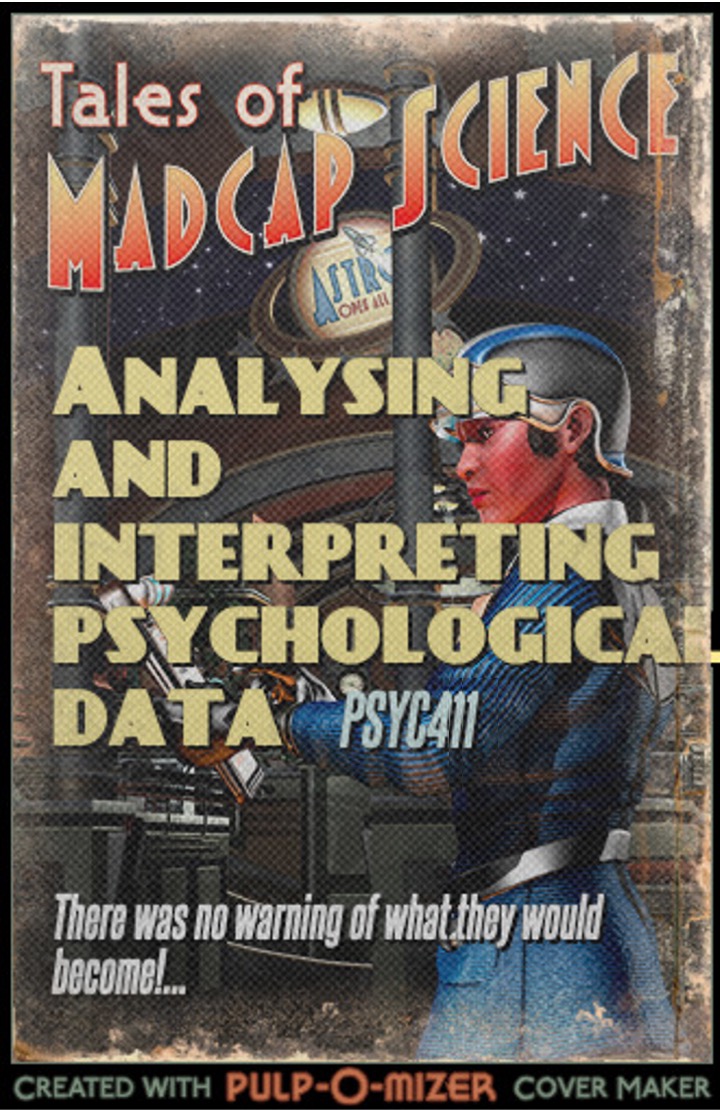 Tales of madcap science
Module outline
Week 1: Introducing data, introducing Rstudio
Week 2: Manipulating data, using Rstudio
Week 3: Exploring data and creating figures and graphs, using Rstudio
Week 4: Categorical data and the chi-squared test – testing random versus structured?
Week 5: t-tests – testing whether two groups are different
Week 6: Research report/analysis
Week 7: Measurement, hypotheses, associations (correlations)
Week 8: Predicting behaviour: the linear model
Week 9: Data visualisation
Week 10: Predicting behaviour: developing the linear model
Objectives for Week 2
By the end of this session, you should be able to:

Understand the importance of open data in psychology

Understand different types of data and how best to represent them
Understand bar graphs, scatter plots, and interpret patterns in these graphs

Open data sets in R-studio and manipulate those data
Use R-studio to make simple graphs
Reminder: Types of Data
Numbers have three important functions for researchers:
Classify or categorise - Nominal data
E.g. male/female, young/old, red/green/blue
Each case can only be in one category.

Rank or order - Ordinal data
E.g. first, second, third…
Does not indicate magnitude of differences between ranks.

Score – Interval/Ratio data
E.g. number of correct answers, reaction time
Tells us about the order of data but also the distance between them.
Types of data and representation: What type of data?
Wagenmakers et al. (2016): 

Fig. 3. The rating for the pout condition is plotted against that of the smile condition across data collected in 17 labs; 

the facial feedback hypothesis predicts the values to lie above the main diagonal. 

In Study 1 by SMS, the mean difference was 0.82.
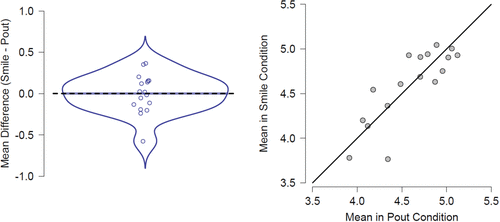 Types of data and representation:What type of data? – interval/ratio
Interval/ratio data
Continuous figure
(relation between two variables)
E.g., lab-based results from Wagenmakers et al. (2017):
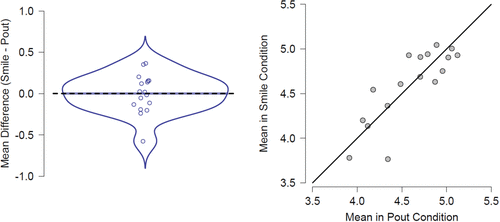 Types of data and representation:Representing nominal data
Nominal data
Can’t have a continuous figure (why not?)

Example: Williams, L. E., & Bargh, J. A. (2008). Experiencing physical warmth promotes interpersonal warmth. Science, 322, 306–307.
53 participants held either a hot or cold heat pad and judged whether they would recommend it (cover story)
Then chose reward of a drink for themselves or a voucher for a friend
Who chose what?
Types of data and representation: The original nominal data
Wow! That’s unbelievable!!

Nominal/categorical data
Can’t have a continuous figure (why not?)
Types of data and representation:The replication nominal data
Is it unbelievable?
Lynott, D., Corker, K. S., Wortman, J., Connell, L., Donnellan, M. B., Lucas, R. E., & O’Brien, K. (2014). Replication of “Experiencing physical warmth promotes interpersonal warmth” by Williams and Bargh (2008). Social Psychology, 45, 216-222.
Types of data and representation: How to represent nominal data?
How can you effectively represent the Williams and Bargh or Lynott et al. data?
Scatterplot?
Histogram?
Something else?
Why, why not?
Types of data and representation: Bar graphs for nominal data
It is not interval/ratio, so can’t use a continuous graph
It is nominal – the numbers refer to classifications of people into categories
Summary
Investigated types of data, and how to represent them
Interpreting bar graphs, scatter plots, and interpretation of patterns in these graphs